Тема 5: Техніко-криміналістичне забезпечення фіксації речових доказів
План
Поняття і сутність застосування науково-технічних засобів фіксації речових доказів: види, класифікація. 
Завдання криміналістичної фіксації речових доказів. Об’єкти криміналістичної фіксації
Фотографічні засоби фіксації. Використання новітніх технологій для фіксації речових доказів.
Особливості застосування технічних засобів для фіксації різноманітних криміналістичних об’єктів (слідів дактилоскопічного, трасологічного, балістичного, біологічного походження тощо).
Питання 1: Поняття і сутність застосування науково-технічних засобів фіксації речових доказів: види, класифікація.
Фіксація – це закріплення в установленому законом порядку фактичних даних (слідів, об’єктів, явищ), які пов'язані з подією злочину та мають значення для його розкриття і розслідування. 	Криміналістична фіксація - це процес застосування учасниками карного судочинства науково-технічних засобів із метою точного, об'єктивного, повного і наочного відображення і закріплення сторін, якостей, властивостей і форм визначених матеріальних об'єктів, як результатів слідчих дій, що проводяться з метою як можна точніше, об’єктивне і наглядне запам'ятати, закріпити факти, події, матеріальні сліди злочину й інші об'єкти, необхідні для встановлення істини по кримінальній справі.
	Сліди, виявлені на місці події, здобувають статус речових доказів тільки після того, як факт їхнього виявлення і вилучення зафіксований відповідно до вимог кримінально-процесуального закону. Сліди повинні бути докладно описані в протоколі огляду (ст. 104 КПК України), по можливості сфотографовані (ст. 107 КПК України) і залучені до справи відповідно до ст. 105 КПК України. Опис слідів у протоколі та фотографування повинні здійснюватися до їх вилучення.
Використовуються різноманітні форми фіксації:

вербальна - (словесна) протоколювання, звукозапис; 
графічна - графічне зображення (схематичні і масштабні плани, креслення, малюнки, у тому числі і мальовані портрети); 
предметна - вилучення самого предмета, виготовлення матеріальних моделей (реконструкція, у тому числі макетування, копіювання, одержання відтисків і зліпків);
наочно-образна - фотографування (у видимих і невидимих променях), кінознімання, відеомагнітофоний запис.
Основними методами фіксації із числа загальних (загальнонаукових) методів пізнання, застосовуваних у процесі доведення, є вимір, опис і моделювання.

Технічними прийомами до реалізації цих методів служать:
при вербальній формі - протоколювання і звукозапис;
при графічній - графічне відображення (схематичні і масштабні плани, креслення, різноманітні малюнки);
при предметній - вилучення предмета в натурі і його консервації, виготовлення матеріальних моделей (реконструкція), у тому числі макетування, копіювання, одержання зліпків і відтисків;
при наочно-образній - фотографування (у видимих і невидимих променях), кіно - і відеозапис.
	Можливі різноманітні комбінації форм, методів і технічних прийомів фіксації, їхнє комплексне застосування, наприклад: протоколювання і реконструкція і т.д.
Характеризуючи в цілому технічного засоби фіксації, можна розділити їх на такі групи:

засоби виготовлення протоколів, звукозаписуючі прилади (вербальні дані);
засоби створення ідеальних моделей - планів, креслень, схем, малюнків;
засоби створення матеріальних моделей (засоби консервування, зліпочні маси, фотокіновідеоапаратура, комплекти для створення синтетичних портретів і ін.)
Вербальна форма фіксації - сама стара і порівняно сама проста форма, що робить її самою загальнодоступною, технічні прийоми її здійснення - протоколювання і звукозапис. Для проведення протоколювання використовуються канцелярські приналежності - папір для письма, папки, швидкозшивачі, олівці, ручки, ластик, криміналістична і канцелярська лінійки, транспортир і циркуль. З метою проведення звукозапису використовуються різноманітні диктофони і магнітофони. Вони використовуються в розмові зі свідками-очевидцями на місці події, при допиті свідків, потерпілих, підозрюваних, обвинувачуваних, при перевірці показань на місці й у деяких інших випадках, припускається застосування звукозапису по правилах ст. 107 КПК України. З великої різномаїтності існуючих моделей магнітофонів для фіксації найбільше зручно використовувати магнітофони, що мають автономне живлення і ін. У даний час на озброєнні органів внутрішніх справ знаходяться диктофони, які мають цілий ряд переваг у порівнянні з побутовими магнітофонами, що обумовлює зручність їхнього застосування на місці події.
Графічна форма фіксації - фіксування доказової інформації шляхом замальовки об'єктів або виконання графічних знаків, що виражають обумовленою уявою фіксуючу інформацію (малюнки, плани, схеми, креслення, графіки, карти і т.д.). 
	У процесі фіксації цієї інформації використовують прямі та непрямі виміри. Так, при безпосередньому встановленні розмірів об'єкта, застосовуються прямі виміру за допомогою рулетки, лінійки, штангенциркуля, вимірювальної лупи або інших приладів, непрямі ж виміри проводять, коли потрібні дані одержують на основі розрахунків, виходячи з результатів прямих вимірів (наприклад, визначення діаметра колеса автомобіля на підставі встановленої прямим виміром довжини сліду, залишеного даним колесом при однім обороті).
	Замальовка як прийом фіксації історично була попереду застосування технічних засобів кіно- фото- відеозйомки, зліпочних мас. У даний час вона частіше всього провадиться в «аварійних» ситуаціях, коли по якимось причинам не рекомендується можливим застосувати технічні засоби фіксування зовнішнього вигляду об'єктів.
Предметна форма фіксації - застосовуються прийоми вилучення предмета в натурі, реконструкція, копіювання, одержання зліпків і відтисків, тобто виготовлення матеріальних моделей.	Вилучення предмета в натурі з наступною (при необхідності) його консервацією варто вважати кращими по таким основам: цей прийом приведе до мінімуму втрати доказової інформації, неминучої при консервуванні, одержанні зліпків і застосуванні інших прийомів фіксації; забезпечується можливість безпосереднього сприйняття учасниками процесу вилученого предмета, який виключає сумнів, що може виникнути при сприйнятті призведених від нього об'єктів:
створюються умови для більш повного дослідження утримуваної інформації в предметі; 
зберігається можливість одержання копій, якщо, зрозуміло, характер предмета допускає його неодноразове копіювання.
Наглядно-образна форма фіксації - дозволяє запам'ятати почуттєво сприйману уяву об'єкта або його ознаки і властивості, недоступні для звичайного безпосереднього сприйняття (фотографування, кінознімання і відеозапису). Основна ознака цієї форми фіксації доказів - наочність її результатів, оскільки запам'ятовується або те, що було доступно для суб'єкта фіксації при безпосередньому візуальному сприйнятті об'єкта в натурі, або його ознаки і властивості, що стали доступні для такого сприйняття після застосування відповідних засобів фіксації.
Фотографування (фотозйомка) - найбільше поширений метод фіксації, він має такі переваги:
швидкість фіксації об'єкта; 
повнота і наочність її результатів;
об'єктивність і точність фіксації;
можливість запам'ятати недоступні для візуального розходження колірні відтінки, виявляти і фіксувати невидиме для неозброєного людського ока.
	Поряд із перевагами фотографування має ряд недоліків:
площинний характер відображення:
імовірність одержання неякісного негатива і знімка; 
обмеженість передачі кольору при чорно-білому зображенні і т.д.
	
	Фотозйомка не може запам'ятати динаміку процесу, вона дає тільки статичне відображення  фіксуючого об'єкта.
Відеозапис застосовуються з метою:
фіксації об'єктів явищ у динаміку, наприклад,  працюючий верстат, який розглядається в справі про порушення правил техніки безпеки, скидання води в місці прориву греблі і т.п.;
фіксація процесу виявлення слідів і інших речовинних доказів, а також дій із ними в динамічній стадії огляду (пересування, перевертання, розгляд різних сторін);
фіксація результатів огляду місць, об'єктів значної протяжності й обсягу, наприклад, доріжки слідів, слідів гальмування автомобіля;
забезпечення можливості відтворення і вивчення того, що відбито в динаміці, в уповільненому або прискореному темпах.
	Відеозйомка  як засіб фіксації доказів, застосовується з 1966 року. До цього часу застосування її, як і звукового запису, носило нерегламентований законом характер, здійснювалося в довільній формі, а доказове значення її результатів не було визнано загальним. В останні роки, у зв'язку з тим що опрацювання кіноплівки і виготовлення кінофільмів мають велику складність, а також відеозйомка одержала широке поширення,  кінознімання при виробництві слідчих дій провадиться дуже рідко.
Питання 2: Завдання криміналістичної фіксації речових доказів. Об’єкти криміналістичної фіксації
При підготовці до відповіді на друге питання  курсанти повинні уяснити, що усі засоби фіксації забезпечують або консервування самого об'єкта разом із цікавлячою правосуддя інформацією, або дозволяє запам'ятати за допомогою виготовлення моделі ті або інші властивості, сторони та якості об'єкта. Тому їх можна розділити на засоби консервування і моделювання. Зберігання самого об'єкта для справи має більше значення, чим словесний опис або виготовлена з нього копія. Засоби консервування можуть бути спрямовані на зміцнення структури речовини фіксованого об'єкта; заснованими на створенні спеціального мікро- та макросередовища, у яке поміщається фіксуємий об'єкт, що дозволяють зберегти об'єкт. У процесі фіксації і вилучення об'єктів застосовують дактилоскопічні липкі плівки. Вони випускаються двох кольорів: прозорі і темні. Темна дактилоскопічна липка плівка застосовується для фіксації і вилучення потожирових слідів, виявлених світлими дактилоскопічними порошками (алюмінію, окису цинку, сапфіра й ін.), світла - для фіксації і вилучення слідів виявлених темними порошками (графітом, сажею, окисом міді й ін.).
Якщо об'єкт вилучити не можливо, то з нього виготовляють модель, яка, відображаючи або відтворюючи об'єкт дослідження, спроможна замінити його так, що її вивчення дає нову інформацію про цей об'єкт. 
	Моделюючі (зліпочні) матеріали повинні задовольняти ряду вимог. Вони повинні володіти 
пластичністю
дрібнозернистою структурою 
спроможністю добре відокремлюватися від  копіюючої поверхні
еластичністю 
достатньою тривкістю готових зліпків, спроможністю максимально та точно передавати мікрорельєф копіюючої поверхні. 
	У даний час для цієї цілі широко застосовуються зліпочні полімерні матеріали, які мають перевагу перед тими, що застосовувалися раніше. Можливість кількаразового одержання полімерних зліпків дозволяє робити з ними різноманітні маніпуляції, зокрема, розрізування в окремих напрямках.
Із числа зліпочних матеріалів слід зазначити такі: 
	Пластилін - застосовується для одержання зліпків з утиснених слідів ушкоджень на твердих поверхнях і експериментальних утиснених слідах від різноманітних тупих предметів. 
	При готуванні зліпка пластилін попередньо розминають у руках, розм'якшують і після цього прикладають до гладкої поверхні (наприклад, склу). Відокремлюють його від цієї поверхні, накладають на слід і вдавлюють так, щоб нерівності сліду заповнилися пластиліновою масою. Через 10-15 хвилин пластиліновий зліпок обережно витягають зі сліду. Щоб уникнути надмірного прилипання пластиліну до поверхні сліду, останній можна змазати мінеральною олією, змочити водою або припудрить порошком графіту. За допомогою пластиліну одержують відображення лише загальної форми і розмірів слідів-ушкоджень, а також їхніх значних деталей. Траси і дрібні деталі рельєфу за його допомогою відобразити не вдається.
	Пластика по своєму зовнішньому вигляду і властивостям нагадує пластилін і використовується в дитячому моделюванні. Відмінною рисою її є тужавіння при більш високих температурах. Для виготовлення об'ємних копій слідів потрібна кількість пластика розминається руками і вдавлюється в слід. Маса, звичайно, добре відокремлюється від поверхні, у деяких випадках поверхню змочують водою або вазеліновою олією. Після відділення зліпка для надання йому тривкості пластику опускають у киплячу воду на 8-10 хвилин. У результаті утворюється тверда копія сліду, зручна для подальшої роботи.
Клей «ПВА» - використовується для копіювання поверхневих слідів ковзання на твердих поверхнях. В якості наповнювача беруть окис цинку або газової сажі. Клей завдають тонкими прошарками з інтервалом у декілька хвилин, після підсихання кожного прошарку. З наповнювачем може завдаватися лише один прошарок клею.
	Стенс - зліпочний матеріал, широко застосовуваний у зуболікарській практика. Для одержання зліпків стенс (80 - 90 г) попередньо розм'якшують гарячою водою. Витягнув із води, масу додатково розминають руками для надання їй однорідності, спочатку притискають до гладкої поверхні (склу), а потім цією вирівняною поверхнею притискають до поверхні сліду-ушкодження. Після затвердіння зліпок виймають зі сліду. Звичайно, стенс використовують для копіювання неглибоких слідів-пошкоджень на твердих поверхнях. Дрібні деталі рельєфу поверхні стенс не передає.
	Воскова композиція  - зліпочний матеріал, основу якого складає віск, дуже пластичний і тонко структурний. Добре сприймає сліди тертя (розруби і розтини).
Стиракріл - зліпочна маса, що самотвердіє, застосовується в стоматологічній практиці. Виготовляється з порошку (поліметілметакрілу) і рідини (метілметакрилату), у суміш добавляють 0,1-0,2 % розчину активатора (діметілпаратолуідину). При змішуванні порошку з каталізатором утвориться з'єднання, який після затвердіння перетворюється в тривку пластмасу. Стиракріл добре відображає дрібний рельєф поверхні  копіюючого сліду, він не схильний  до деформації і не має адгезійних властивостей. Може бути використаний для одержання зліпків з ушкоджень, а також для одержання копій з окремих частин знарядь. Готують масу з розрахунку 2 вагові частини порошку на 1 вагову частину рідини. Порошок висипають у порцелянову або скляну чашку і заливають рідиною. Склад розмішують скляною паличкою в одну сторону протягом 2-3 хвилин до одержання однорідної маси. Приготовлену масу накладають на поверхню сліду. При кімнатній температурі маса затвердіє протягом  20-30 хв. Стиракріл нееластичний, тому непридатний для одержання зліпків із глибоких слідів складної конфігурації, тому що такий зліпок потім не можна буде витягти. При роботі зі стиракрілом необхідно уникати відкритого вогню (його рідкий компонент легко займається).
	АКР-100 СТ - зуболікарська маса, яка самотвердіє, готується із зернистого порошку метілметакрилату (полімеру) і рідкого каталізатора (5%-ний диметіланілін-мономер). Порошок змішують із рідиною з розрахунку 5 частин порошку на 3 частини рідини. Після перемішування в плині 1,5 хвилини масу виливають  у слід. Через 15-20 хвилин виймають масу зі сліду. Матеріал добре копіює мікрорельєф поверхні сліду, не схильний  до деформації.
Силиконові полімерні матеріали  - сиєпласт, пасти К-18, У-1-18,СКТН. Усім цим матеріалам властива еластичність, точність відтворення деталей рельєфу, відсутність адгезивних властивостей, вулканізація за допомогою каталізаторів у широкому температурному діапазоні. Застосування їх дозволяє швидко одержати якісні зліпки слідів-нашарувань. Для попередження розтікання зліпочної маси слід оточують бортиком із пластиліну. За допомогою цих мас удається копіювати з великою точністю в слідах рельєф трас, що дозволяє виготовляти зі зліпків поперечні зрізи і робити порівняльне дослідження сліду без застосування дорогого встаткування.
	Сиеласт  - еластичний матеріал рожевого кольору, вулканізується при  двох каталізаторах № 1 та № 2.  Час вулканізації при кімнатній температурі 10-15 хвилин. Зліпки із сиеласта точно копіюють  копіюючу поверхню, не прилипають і не змінюють своїх властивостей у широкому тепловому діапазоні. У комплект паст у якості пластифікатора входить вазелінова олія.
Силіконовий компаунд У-4-21  - одержують при змішуванні силіконової пасти У-4  (грузла молочно-біла  рідина,  яка добре  змочує поверхню) із каталізатором  № 21 (від 4 до 21%). Одержуваний при кімнатній температурі полімер спроможний при будь-якій температурі з великою точністю передавати мікрорельєф слідів ушкоджень, практично не має усадки і не прилипає до  поверхні, яка копіюється. Для одержання зліпків зі сліду поверхні необхідна кількість пасти  наливають у пластмасову або скляну чашечку, добавляють каталізатор і перемішують. Після цього маса готова до вжитку і її виливають на поверхню сліду. Маса полімеризується в плині 10-15 хвилин, після чого зліпок готовий  і його можна зняти зі сліду-ушкодження. Каталізатор № 21 бережуть у судині із притертою кришкою.
	Силіконова паста К - грузла оліїста рідина сірого цвіту. При з'єднанні з каталізатором ця рідина вулканізується і перетворюється в резиноподібний матеріал. Зліпки з пастою К тонко передають дрібні деталі і рельєф сліду. Для одержання сліду на лист чистого паперу або в чашку наливають необхідну кількість пасти К, при необхідності до неї вводять (до 20%) наповнювачів, старанно перемішують до однорідної маси. Наповнювачі підвищують механічну тривкість зліпка, дають масі визначений колір, білий або чорний, у залежності від того, що вводять: окис цинку або газової сажі. Потім на кожні 10 г пасти з наповнювачем уводять по 1 г каталізатора № 18. При цьому масу безупинно помішують (скляною паличкою). Після припинення пухирців повітря на поверхні маси вона готова для заливання в слід. Через 20-60 хвилин (у залежності від температури повітря і товщини прошарку) маса затвердіває.
СКТН (низькомолекулярний термостійкий синтетичний каучук) ясно-жовта грузла рідина, що при додаванні каталізатора вулканізується і перетворюється в резиноподібний матеріал. Для приготування зліпочної маси беруть необхідну кількість СКТН (наливають у чашку), старанно перемішують із наповнювачем (беруть до 20% маси) - порошок окису цинку, окису магнію або газової сажі. Потім СКТН із наповнювачем змішують  із каталізатором К-1 (беруть 20 вагових частин каталізатора на 100 вагових частин приготовленої маси). Після цього масу негайно заливають у слід: видавлюють або переносять вроздріб  за допомогою скляної палички. Масу вулканізують  при кімнатній температурі і перетворюють у зліпок за 15- 20 хвилин.
	Вальцмаса - для виготовлення зліпків за допомогою вальцмаси (застосовується в типографіях для відливки друкарських форм) необхідно розігріти її за допомогою полум'я сірника або іншого засобу,  накласти на слід і рівномірно притискати протягом 20-30 секунд, після затвердіння зліпка його потрібно витягти зі сліду й упакувати.
	Тиодент - зліпочний матеріал, застосовуваний у стоматології, складається змішуванням у співвідношенні 4:1 двох паст, білої і коричневої. Змішаний тиодент вулканізується через 5-7 хвилин і перетворюється в резиноподібний матеріал коричневого кольору. Цей матеріал може використовуватися для виготовлення неглибоких і невеличких слідів, залишених на твердих поверхнях.
Легкоплавкі метали використовуються для одержання зліпків із дрібних утиснених слідів ковзання, залишених на металевих поверхнях. Застосовуються сплави Вуда (температура плавлення 71 град С) і Липовича (70 град С). У розігрітому стані вони мають високі пластичні властивості, що дозволяє точно копіювати дрібний рельєф слідів. Перед використанням  їх поміщають у невеличкі тиглі і розплавляють до утворення однорідної рідкої маси, яка виливається на сліди.
	Перхлорвінілова смола - білий або блідо-жовтий  грубозернистий порошок , що добре розчиняється в ацетоні, етилацетаті і бутилацетаті.
	Розчин цього полімеру служить для копіювання поверхневих слідів ковзання, а також для закріплення слідів злому на неміцних матеріалах і для одержання копій слідів за допомогою інших зліпочних матеріалів.  
	Загальні положення методики моделювання зводяться до попереднього ознайомлення з об'єктом для встановлення стана поверхні, характеру і розташування  копіюючих слідів. З поверхні об'єкта видаляють сторонні частки і речовини. Для одержання зліпків використовують різноманітні допоміжні засоби: судину або платівку з дозировочною шкалою для замішування зліпочної маси, скляну або дерев'яну паличку, шпатель для перемішування суміші, очну піпетку для виміру каталізатора, матеріал для створення бортика навколо сліду (пластилін), шприц ветеринарний із товстою голкою для введення пасти у вузькі і глибокі сліди.
Весь процес виготовлення зліпка укладається із чотирьох основних етапів:
вивчення і підготування об'єкта; 
приготування зліпочного матеріалу;
нанесення зліпочної маси на об'єкт;
зняття (витяг) сліду.
	Полімерні моделюючі матеріали мають широке застосування при трасологічних дослідженнях. Обумовлено це, з одного боку, розмаїтістю предметів, які є об'єктами таких досліджень, з іншого боку - великою кількістю слідів, вивчення яких успішно може бути проведено із застосуванням штучно утворюваних моделей зліпків.
	Засоби і прийоми одержання об'ємних копій слідів обов'язково описуються в протоколі огляду місця події.
	Для забезпечення цілості зліпка обгортають тонким папером, ватою, дрантям і поміщають у картонні коробки або дерев'яні ящики, що обв'язують бичовою та опечатуються. 
	Одним із прийомів фіксації є застосування предметного моделювання зовнішнього образу людини, тобто виготовлення за допомогою спеціальних технічних засобів синтетичних і суб'єктивних портретів. Для виготовлення таких моделей використовується інформаційний комплект малюнків, програма «Фоторобот» і т.д.
Питання 3: Фотографічні засоби фіксації. Використання новітніх технологій для фіксації речових доказів.
Для фіксації виявлених мікрооб’єктів застосовується вербальна (опис у протоколі) та предметна (із застосуванням технічних засобів) форми.
	Протоколом процесуально оформлюються фактичні дані про об’єкти, і в подальшому виступає засобом доказування (ст. 104 КПК України). 
	У протоколі слідчої дії необхідно зазначити:
об’єкт, на якому знаходяться чужорідні мікрооб’єкти, його координати стосовно стійких орієнтирів;
локалізацію мікрооб’єктів на об’єкті-носії;
характер закріплення мікрооб’єктів на об’єкті-носії (мають міцне зчеплення, вільно розташовані на поверхні, просочують матеріал об’єкта-носія);
імовірну природу мікрооб’єкта (на що схожий об’єкт за зовнішнім виглядом – формою, запахом), його точну або приблизну кількість, стан;
форму та приблизні розміри нашарування або окремих часток.
Для описання форми мікрооб’єктів слід використовувати поняття з геометрії (наприклад, “нашарування має форму рівностороннього трикутника з розмірами сторін 3 мм” або “частка лакофарбового покриття подібна до еліпса довжиною 2 мм та шириною 0,5 мм”). Зауважимо, що доторкатись вимірювальними інструментами до об’єктів не рекомендується. необхідно користуватись криміналістичним визначником кольору. Якщо відчувається запах, слід зазначити, запах якої з відомих речовин він нагадує. При описанні поверхні мікрооб’єкта треба зазначити, рівна вона чи вигнута, гладенька чи шершава, блискуча чи матова, суха чи волога, пропускає світло чи ні тощо. Визначається також агрегатний стан мікрооб’єкта.
	До технічних методів фіксації відносять фото- та відеозйомку, виготовлення схем, малюнків та механічне закріплення мікрооб’єктів на об’єкті-носії.
	Можливості фотографічної фіксації виявлених мікрооб’єктів обмежені. Зазвичай фотографують лише об’єкти-носії, а також локалізацію значної кількості мікрооб’єктів. Фотозйомка окремих мікрооб’єктів найчастіше не проводиться, зважаючи на складність процесу, хоча сучасна техніка дозволяє ефективно фіксувати і поодинокі мікрооб’єкти. І хоча у більшості випадків зазначені знімки не мають  доказового значення, проте їх криміналістична значущість сумнівів не викликає. 
	Для фіксації характеру розташування мікрооб’єктів на предметах обстановки місця події доцільно використовувати схеми. Виявлені за допомогою лупи мікрооб’єкти можна намалювати.
При вилученні мікрооб’єктів разом з об’єктом-носієм, понятим слід його показати та звернути їх увагу на наявні мікрооб’єкти (можна за допомогою оптичних приладів). Якщо наявність мікрооб’єктів тільки припускається, понятим роз’яснюють мотиви вилучення об’єкта-носія. Вони повинні бути присутніми при пакуванні об’єктів-носіїв та засвідчити цей факт своїми підписами під пояснювальним написом на упаковці. Мікрооб’єкти, вилучені без об’єкта-носія, демонструються понятим на місці їх виявлення, а потім у процесі їх пакування. Місця локалізації мікрооб’єктів на об’єкті-носії можна позначити олівцем, нитками, фломастером, обов’язково зазначивши це у протоколі, щоб експерт не сприйняв позначки як чужорідні забруднення.
	Для механічного закріплення мікрооб’єктів на об’єкті-носії рекомендується покривати місця їх локалізації шматком білої не ворсистої тканини (капронової, шовкової, бавовняної), яку по краях закріплюють нитками, шпильками, або замість тканини використати целофан, поліетилен, кальку, які приклеюють по периметру до об’єкта-носія липкою стрічкою. Іноді доцільно використовувати аерозольне розпилення фіксатора (наприклад, лак для волосся). Застосування із цією метою розчину перхлорвінилу в ацетоні може призвести до втрати доказів, зважаючи на те, що ацетон – сильний розчинник.
Очевидно, що фіксація (або закріплення) речових доказів має процесуальний та науково-технічний аспекти.
	Процесуальний аспект фіксації передбачає закріплення факту виявлення та вилучення мікрооб’єктів, що обумовлює надання їм статусу речового доказу. Процесуальна фіксація полягає у складанні протоколу слідчої дії, під час якої були виявлені та вилучені мікрооб’єкти. Протокол повинен включати описання дій, засобів, методів виявлення та вилучення мікрооб’єктів, місць їх виявлення, засобів та методів їх вилучення, пакування, зберігання. До протоколу крім самих мікрооб’єктів або предметів, на яких вони знаходяться, додають знімки, малюнки, схеми.
	Науково-технічний аспект фіксації означає конкретні маніпуляції з мікрооб’єктами з метою збереження їх зовнішнього вигляду, місця виявлення та інших суттєвих для справи показників, а також для тривалого зберігання їх властивостей, важливих для доказування по справі. 
	Після фіксації переходять до вилучення мікрооб’єктів.
Питання 4: Особливості застосування технічних засобів для фіксації різноманітних криміналістичних об’єктів.
Фіксація запахових слідів здійснюється шляхом контакту адсорбенту із предметом-слідоносієм.
	Адсорбент – шматки ворсистої бавовняної тканини (фланель, байка) розмірами 10 х 15 чи 15 х 20 см, незабарвлені чи однокольорові. Стерилізація випраних серветок проводиться при температурі  70оС протягом 1 - 1,5 годин. Використовуються також побутова алюмінієва фольга (у рулонах) шириною 15 см та поліетиленова плівка. Після використання останні знищують.
	Серветку-адсорбент пінцетом виймають із банки, розправляють на шматку фольги і, не торкаючись руками, накладають на об’єкт-слідоносій. Заздалегідь, для кращої адсорбції молекул запаху, зволожують об’єкт-слідоносій чи серветку водою з пульверизатора або над парою. серветку, що знаходиться на об’єкті-носії, накривають шматком фольги, який повинен повністю закривати адсорбент, чи кількома шматками. При цьому не можна торкатись руками поверхні фольги, що вступатиме в контакт із адсорбентом. Адсорбент та фольгу можна накривати поліетиленовою плівкою, а все разом необхідно щільно притиснути за допомогою вантажу (наприклад, прожарений пісок у поліетиленовому пакеті) до горизонтальної поверхні, липкої стрічки або ниток – до похилої чи вертикальної. Система призначена для поліпшення процесу дифузії “запахових” молекул та їх ефективнішої адсорбції.
Об’єкт-слідоносій можна обернути шматком адсорбента, двома-трьома шарами фольги, закріпити липкою стрічкою, нитками, упорами. так обробляють рукоятку знаряддя злочину, кермо автомобіля.
	На предмет одягу накладають 2 - 4 серветки, потім згортають та фіксують мотузкою, липкою стрічкою. При роботі із взуттям серветку пінцетом кладуть у внутрішню передню частину, закривають фольгою, ущільнюють шматками зім’ятого паперу.
	Можна на руку (у гумовій рукавичці) покласти шматок фольги, зверху – серветку, притиснути до вертикальної поверхні із імовірними слідами запаху та закріпити липкою стрічкою.
	Для гладкої поверхні застосовується метод обтирання: адсорбентом, який тримають пінцетом, обтирають предмет. При цьому час відбору запаху скорочується за рахунок динамічного контакту адсорбенту з об’єктом-слідоносієм.
	Вилучення запахових слідів проводять у гумових рукавичках. Перед використанням їх потрібно вимити миючим засобом і після просушування протерти тампоном, змоченим спиртом. У спирті промивають і робочі кінці пінцета.
Після завершення збирання запаху адсорбент пінцетом переносять у стерильну скляну банку, яку відразу герметизують. Для герметизації банок використовують скляні кришки з металевим запором. Кришки, запори та гумові прокладки обробляють гарячою водою з миючими засобами, стерилізують у сушильній шафі при t = 60 - 70оС протягом однієї години. Пластмасові кришки використовують з ізолюючими прокладками з фольги. Відповідно до останніх рекомендацій банки найкраще герметизувати стерилізованими металевими кришками за допомогою машинок для закривання.
	Банку опечатують та прикріплюють етикетку, зазначаючи дату, час та місце вилучення, точку відбору, справу, по якій вилучено слід, матеріал слідоносія, тривалість процесу адсорбції.
Фіксація об’ємних слідів взуття і транспортних засобів.
	Об’ємні сліди взуття і транспортних засобів найчастіше зустрічаються під час оглядів місць подій на відкритій місцевості. До таких слідів відносяться як поодинокі сліди взуття так і доріжка слідів, сліди протекторів окремих коліс транспортних засобів і сліди колії, сліди частин тіла людини, ніг тварин та інші. У деяких випадках об'ємні сліди взуття можуть бути виявлені й у приміщеннях на розсипаних по підлозі сипучих речовинах: цукор, сіль, будівельні суміші та інш. Зазначені сліди можуть залишатися на різних ґрунтах із різним ступенем вологості та на снігу. Усе це й обумовлює прийоми і методи, які застосовує спеціаліст для їхньої фіксації.
	Найбільш розповсюдженою речовиною для фіксації об'ємних слідів на ґрунті і снігу є гіпс. Гіпсові зліпки слідів одержують на твердих, сирих, м'яких і сипучих поверхнях. Для виготовлення зліпків застосовується мілко розтертий сухий гіпс (краще медичний). При цьому потрібно розім'яті грудки просіяти через сито або марлю, вологий гіпс просушити. Перед виготовленням зліпків рекомендується перевіряти придатність гіпсу для роботи з ним. Із цією ціллю необхідно змішати 1-1,5 столових ложок гіпсу з одною столовою ложкою води. Якщо гіпс придатний до роботи, отримана маса застигає, при надавлені на нього пальцем вода не виступає, а шматочок маси не розминається, а розламується.
Гіпсовий розчин готується у співвідношенні: гіпс - вода 1:1 чи 1,5:1, у залежності від вологості і якості гіпсу. Розчин повинен мати напіврідку (сметаноподібну) консистенцію. Під час виготовлення розчину гіпсу виділяється невелика кількість тепла, що треба враховувати під час фіксації слідів на снігу. Взагалі, фіксація слідів на снігу викликає певні труднощі, але при правильному підході дає задовільні результати (детально ці питання розглядаються спецкурсом „Трасологічні дослідження”).
	Цікавий метод отримання копій слідів взуття, що залишені на снігу було запропоновано працівниками Криміналістичного центру поліції Литви. Цей метод було продемонстровано на засіданні робочої групи з огляду місця події Європейської мережі науково-дослідних експертно-криміналістичних установ (ENFSI) у березні 2007 року (постійним представником цієї недержавної організації є ДНДЕКЦ МВС України).
	Слід зазначити, що спеціалістам з огляду місця події при роботі в зимовий період доводиться виготовляти зліпки слідів взуття на снігу. Виготовлення таких зліпків за допомогою гіпсу зі зрозумілих причин становить певні труднощі. Важливо, щоб температура розчину гіпсу була якомога нижчою для уникнення танення снігу.
Криміналістичним центром поліції Литви впроваджений у практику розроблений німецькими спеціалістами метод виготовлення зліпків слідів взуття за допомогою розплавленої сірки.
	Сутність методу полягає в наступному. Для виготовлення зліпку використовується порошок сірки, речовини, котра є відносно доступною та недорогою (застосовується у садівництві). Сірка засипається до металевої посудини та нагрівається на портативній газовій плитці до моменту її повного плавлення (близько +130°С). Далі потрібно дочекатися початку кристалізації сірки, що відбувається при температурі близько +96°С, та залити розплав у слід. 
	Оскільки розплавлена сірка має властивість надзвичайно швидко кристалізуватися, вона не встигає передати снігові достатньо теплоти для його танення. Зліпок, що утворюється після повного застигання сірки, відображує чітку морфологію поверхні низу взуття: найдрібніші деталі сліду, навіть структуру снігу, чого, звичайно, неможливо досягти за допомогою гіпсу. При застосуванні даного методу головним є вміння визначити момент, коли сірку слід заливати у слід: квапливість призводить до танення снігу, зволікання - до не відображення всіх деталей сліду. Спеціалісти експертної служби МВС України добре оволоділи цим методом. 
	Застосовуваний метод виготовлення зліпків слідів взуття на снігу рекомендується до опанування та застосування в роботі в зимовий період спеціалістами-криміналістами експертної служби МВС України.
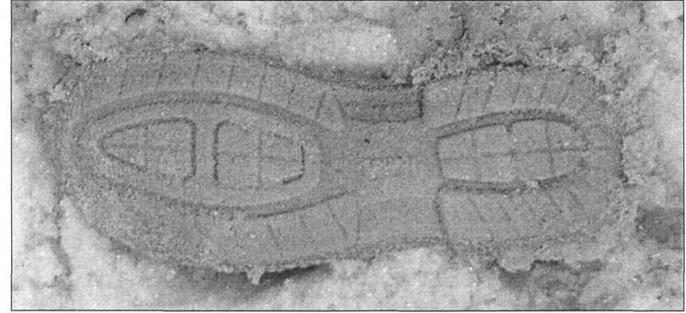 Мал.1. Зліпок сліду взуття, який залишено на снігу, зафіксований за допомогою розплавленої сірки.
Схема описання в протоколі огляду місця події: 
використані для виявлення слідів засоби та методи (візуально, при косопадаючому освітленні, шляхом обробки магнітними порошками і т.д.);
місце знаходження слідів та їх розташування (на яких предметах вони виявлені і де ці предмети знаходились; вказуються координати одиничних слідів відносно нерухомих орієнтирів), їх напрями, положення відносно інших слідів;
вид поверхні, на якій виявлені сліди (пісок, глина, чорнозем, цемент, сніг, лінолеум, дерев’яна підлога і т.д.), її стан (зволожений грунт, сухий грунт, слід, залитий водой, присипаний снігом і т.д.);
вид слідів у відповідності з прийнятою класифікацією (поверхневі, об’ємні, слід каблука, слід ковзання і т.д.);
кількість слідів, у тому числі кількість пар слідів різного взуття;
зовнішній вигляд речовини, котрою сформовано поверхневі сліди взуття (колір барвника, консистенція і т.д.);
форма слідів та їх розміри;
глибина об’ємних слідів взуття;
малюнок, деталі та інші ознаки зовнішньої будови підошви взуття – у тому числі індивідуальні особливості – відобразились в сліді;
наявність у слідах додаткових особливостей, мікрочастинок або речовин;
наскільки повно і чітко відобразились в слідах ознаки підошви взуття;
дані вимірювань елементів доріжки слідів, відомості про її напрям, довжину, орієнтацію відносно місця події;
спосіб фіксації слідів взуття (фотографування, вимірювання, складання масштабної зарисовки);
спосіб вилучення слідів (вилучений разом з об’єктом, відкопійований на дактилоплівку, виготовлений гіпсовий зліпок і т.д.);
спосіб упаковки зліпків, слідокопіювальних плівок, предметів зі слідами).
Приклад описання слідів взуття в протоколі:
“... При огляді території двора на чорноземі в городі виявлено доріжку слідів взуття. Вона починається від рогу будинку і йде в північно-західному напрямку до хвіртки в огорожі. Доріжка має довжину 25 метрів і складається з об’ємних удавлених слідів взуття, що відобразились досить чітко. Поверхня слідів на момент огляду дещо зволожена. У трьох перших слідах, розташованих біля будинку, є невелика кількість речовини білого кольору, яка в інших слідах відсутня. Речовину разом із ґрунтом зібрано в паперовий пакет та вилучено.
Елементи доріжки слідів: довжина кроку правої ноги – 65 см, довжина кроку лівої ноги – 69 см, кут розвороту стопи правої ноги – 5о, кут розвороту стопи лівої ноги – 13о, ширина постановки ніг – 10см.
Найбільш чітко відобразились 4-й слід взуття із правої ноги та 6-й слід взуття з лівої ноги. Розмір сліду взуття із правої ноги: загальна довжина сліду – 30 см, найбільша ширина підметкової частини – 11 см, найменша ширина проміжної частини – 6 см, довжина каблука – 8 см, ширина каблука – 7,5 см, глибина сліду в ділянці носка – біля 2 см, у 
проміжній частині – 0,5 см, каблука – 2 см; решта розмірів ті ж, що  у сліді правої ноги 
Форма носка в слідах кругла, передній край каблука ввігнутий, підметкова та проміжна частини підошви складають єдине ціле.
У середній частині сліду підметки є рельєфний малюнок у вигляді круглих заглибин діаметром 1 см, глибиною до 0,3 см, розташованих рядами, що проходять поперек підметки. У сліді каблука відобразились чотири поперечні удавлені смуги шириною 0,8 см, глибиною 0,2 см; відстань між ними – 0,5 см.
Доріжка слідів сфотографована методом лінійної панорами; описані сліди і ще два сліди взуття із правої та лівої ноги сфотографовані масштабним способом за допомогою подовжуючого кільця № 1 і лампи-спалаху при косопадаючому світлі. Зі сліду зроблено зарисовку в масштабі 1:1 на аркуш світлої дактилоплівки шляхом обведення контуру сліду та малюнка підошви. Із двох описаних слідів виготовлені гіпсові зліпки, до яких прикріплено бірки з написами: “Зліпок зі сліду, виявленого 20.05.2001 р. у городі господарства гр.
Дякую за увагу!